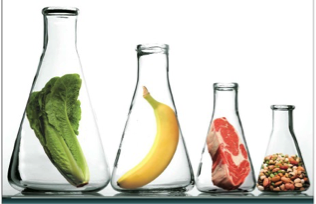 GIDA MİKROBİYOLOJİSİ
ANKARA ÜNİVERSİTESİ
KALECİK MESLEK YÜKSEKOKULU
ÖĞRETİM GÖREVLİSİ NİLGÜN BAŞAK TECER
nbtecer@ankara.edu.tr
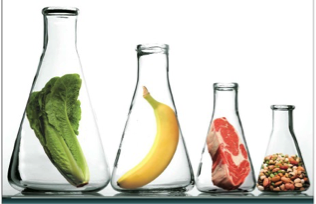 MAYALAR
HANSENİASPORA
ŞEKERLERİ FERMENTE EDERLER. 
İNCİR, DOMATES, ÇİLEK, TURUNÇGİLLER GİBİ BİRÇOK GIDADA BULUNURLAR.
KAKAO ÇEKİRDEĞİNİN FERMANTASYONUNDAN SORUMLUDUR
GIDALARDA BULUNAN ÖNEMLİ FUNGUSLAR
MAYALAR
DEBARYOMYCES
SÜT ÜRÜNLERİNDE EN YAYGIN RASTLANAN CİNSTİR.
ET SALAMURALARINDA YÜZEYDE MAT ZAR OLUŞTURUR.
D. HANSENİİ %15-24 NACL İÇEREN ÇÖZELTİLERDE VE 0,65 GİBİ DÜŞÜK AW SAHİP ORTAMLARDA ÜREYEBİLİR.
SALAMURA VE TUZLANMIŞ ET VE SÜT ÜRÜNLERİNDE, MEYVE SUYU KONSANTRELERİNDE BOZULMA ETMENİDİRLER (YOĞURT VE PORTAKAL SUYU).
ZAYIF ŞEKER FERMANTASYONU GERÇEKLEŞTİRİR.
GIDALARDA BULUNAN ÖNEMLİ FUNGUSLAR
MAYALAR
KLUYVEROMYCES
K. MARXİANUS TÜRÜNÜN İKİ SUŞU K. MARXİANUS VAR. FRAGİLİS VE K. MARXİANUS VAR. LACTİS LAKTOZU FERMENTE EDER.
KEFİR, KIMIZ (İÇERDİĞİ Q6 ENZİMİ SAYESİNDE) GİBİ SÜT ÜRÜNLERİNİN ÜRETİMİNDE VE PEYNİR ALTI SUYUNUN DEĞERLENDİRİLMESİNDE STARTER OLARAK KULLANILIR.
K. MARXİANUS PEYNİRDE BOZULMAYA NEDEN OLUR.
GIDALARDA BULUNAN ÖNEMLİ FUNGUSLAR
MAYALAR
PİCHİA
ŞEKER FERMANTASYONU ZAYIFTIR.
BİRA VE ŞARAP GİBİ ALKOLLÜ İÇECEKLERDE VE ASİDİK GIDALARDA ZAR OLUŞTURUR.
ŞEKERLERİ GENELLİKLE OKSİDATİF OLARAK KULLANIR.
ORGANİK ASİTLERİ OKSİDE EDER.
GIDALARDA BULUNAN ÖNEMLİ FUNGUSLAR
MAYALAR
SACCHAROMYCES
GLİKOZ VE DİĞER ŞEKERLERİ FERMENTE EDER. 
S. CEREVİSİAE: EKMEK, BİRA, ALKOL VE İNVERTAZ ENZİMİ ÜRETİMİ 
S. CEREVİSİAE VAR. ELİPSOİDES: ŞARAP, ENDÜSTRİYEL ALKOL ÜRETİMİ, DESTİLE LİKÖR ÜRETİMİ
GIDALARDA BULUNAN ÖNEMLİ FUNGUSLAR
MAYALAR
ZYGOSACCHAROMYCES
OZMOFİLİK BİR MAYADIR.
ŞEKER ORANI YÜKSEK GIDALARIN BOZULMASINDA ROL OYNAR. 
REÇEL, MARMELAT, BAL, MELAS, ŞURUP
Z. ROUXİİ FERMENTE SOYA ÜRÜNÜ MİSO (JAPON YİYECEĞİ) ÜRETİMİNDE KULLANILIR.
GIDALARDA BULUNAN ÖNEMLİ FUNGUSLAR
MAYALAR
CANDİDA
C. UTİLİS PROTEİN VE B GRUBU VİTAMİN KAYNAĞI OLARAK ENDÜSTRİYEL ÜRETİMİNDE KULLANILIR. 
C. LİPOLYTİCA TEREYAĞI VE MARGARİNLERDE KULLANILIR.
C. MYCODERMA ŞARAP VE BİRADA BOZULMA ETMENİDİR.
C. PSEUDOTROPİCALİS KEFİR GİBİ FERMENTE SÜT ÜRÜNLERİNİN FLORASINDA
GIDALARDA BULUNAN ÖNEMLİ FUNGUSLAR
KÜFLER
MUCOR
GIDALARIN BOZULMASINDA (MEYVE VE SEBZELER İLE FERMENTE GIDALAR) VE ÜRETİLMESİNDE ROL OYNAR. 
NİŞASTALI SUBSTRATLARDAN ALKOL ÜRETİMİNDE NİŞASTANIN ŞEKERE DÖNÜŞTÜRÜLMESİ İŞLEMİNİ GERÇEKLEŞTİRİR. 
NORVEÇ’TE YAĞSIZ SÜTTEN YAPILAN STRONGMAN’S PEYNİRİNİN OLGUNLAŞMASINDA KULLANILIR. 
UZAK DOĞU’DA SOYA BAZLI GIDALARIN ÖZELLİKLE DE SOFUNUN ÜRETİMİNDE KULLANILIR.
GIDALARDA BULUNAN ÖNEMLİ FUNGUSLAR
KÜFLER
ALTERNARİA
BU KÜFLER SEPTALI MİSEL OLUŞTURURLAR. KONİDİLER VE KONİDİOFORLARI KOYU RENKLİDİR. KONİDİLERDE ENİNE VE BOYUNA SEPTALAR BULUNUR. BİTKİSEL ÜRÜNLERİN ÇOĞUNDA BOZULMALARA NEDEN OLURLAR. 
A. SOLANİ PATATESLERDE SERT ÇÜRÜMEYE, A. TENEUS MEYVELERDE MAVİ KÜF ÇÜRÜMESİNE NEDEN OLUR. A. RADİCİNA HAVUÇ VE KEREVİZDE, A. BRASİCAE İSE MARUL VE KIVIRCIKTA SİYAH BENEKLER OLUŞTURURLAR. A. CİTRİ ÖZELLİKLE GREYFURT VE PORTAKAL GİBİ MEYVELERDE YUMUŞAK ÇÜRÜME YAPARAK PAZARLAMA SORUNLARINA NEDEN OLUR. 
A. TENUİSSİMA BİR TARLA KÜFÜDÜR VE BUĞDAYDA GELİŞEBİLİR, KIRMIZI ETTEN DE İZOLE EDİLMİŞTİR. A. CİTRİ, A. TENUİSSİMA VE A. ALTERNATA BİR MİKOTOKSİN OLAN TENUOZONİK ASİDİ OLUŞTURARAK GIDA ZEHİRLENMELERİNE NEDEN OLABİLİR.
GIDALARDA BULUNAN ÖNEMLİ FUNGUSLAR
KÜFLER
CLAVİCEPS
C.Purpurea ERGOTİZM (ÇAVDAR ZEHİRLENMESİ)
GIDALARDA BULUNAN ÖNEMLİ FUNGUSLAR
KÜFLER
ASPERGİLLUS
GIDA ÜZERİNDE SARI, YEŞİL, TURUNCU VEYA SİYAH RENKLİ KOLONİLER OLUŞTURURLAR. MİSELLERİ SEPTALIDIR.
BU CİNSİN BAZI TÜRLERİ KANSEROJEN ÖZELLİKTE AFLATOKSİN ÜRETİRLERKEN, BAZILARI ENDÜSTRİDE PROTEAZ ENZİMİ VEYA SİTRİK ASİT ÜRETİMİNDE KULLANILIR.
HUBUBAT VE ÜRÜNLERİ, MEYVE, SEBZE, ET VE DİĞER PEK ÇOK GIDA ÜZERİNDE YAYGIN OLARAK BULUNURLAR. A. FLAVUS VE A. PARASİTİCUS AFLATOKSİN OLUŞTURMAKTADIRLAR. 
A. ORYZAE PİRİNÇTEN SAKE İÇKİSİNİN YAPILMASINDA VE ALFA-AMİLAZ ÜRETİMİNDE KULLANILIR. BU KÜFTEN AYNI ZAMANDA SOYSOS ÜRETİMİNDE VE KOJİ FERMANTASYONUNDA STARTER OLARAK YARARLANILMAKTADIR. A. NİGER MEYVELERDE SİYAH KÜF ÇÜRÜMESİNE VE EKMEKLERDE SARI PİGMENT OLUŞUMUNA NEDEN OLMAKTA AYNI ZAMANDA ENDÜSTRİDE SİTRİK ASİT, LİPAZ, İNVERTAZ, GLUKOAMİLAZ VE BETA-GALAKTOZİDAZ ENZİMLERİNİN ÜRETİMİNDE KULLANILMAKTADIR.
GIDALARDA BULUNAN ÖNEMLİ FUNGUSLAR
KÜFLER
PENİCİLLİUM
DEPO KÜFÜDÜR.
P.EXPANSUM MEYVELERDE YUMUŞAK ÇÜRÜMEYE NEDEN OLUR. 
P.DİGİTATUM, P.EXPANSUM TURUNÇGİLLERDE YUMUŞAK ÇÜRÜMEYE NEDEN OLUR. 
P.CAMEMBERTİİ VE P.ROQUEFORTİ KÜFLÜ PEYNİR ÜRETİMİNDE KULLANILIR. 
P.PURPUROGENUM GLUKONİK ASİT, P.CHRYSOGENUM VE P.NOTATUM PENİSİLİN ÜRETİMİNDE KULLANILIR. 
P.VİRİDİCATUM OKRATOKSİN, P.EXPANSUM VE P.PATULUM PATULİN ÜRETİCİSİDİR.
GIDALARDA BULUNAN ÖNEMLİ FUNGUSLAR
DİNLEDİĞİNİZ İÇİN TEŞEKKÜRLER…